Презентация
Тема: «День Земли» 
Для старшей и подготовительной группы 
Воспитатель ГБДОУ №28, г.Сестрорецк
Донская Елена Петровна
Земля – наш дом
Земля – единственная из известных пока науке планет, на которой существует жизнь. Она отличается мягкими температурами, в ее атмосфере содержатся газы и вода, идеально подходящие для жизни растений и животных.
Океаны
Океаны представляют собой  огромные массы воды, находящиеся в постоянном движении и имеющие иногда несколько километров в глубину. Океанов 4: Тихий, Атлантический, Индийский, Северный Ледовитый.  Каждый день на берегу можно видеть, как подходит и отступает кромка воды: это приливы и отливы. Их причиной являются Луна и Солнце. Эти небесные тела притягивают воду нашей планеты.
Реки
На нашей планете тысячи и тысячи рек и речушек. Одни быстрые, бурные, другие спокойные, неторопливые. Но все они стремятся к морю.
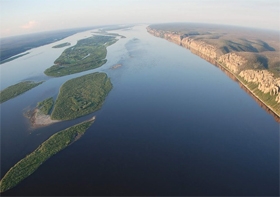 Одни реки зарождаются высоко в горах, другие из родников на равнинах.
Озера
Озеро – это впадина на земле, заполненная водой. Есть озера естественные, а есть искусственные, то есть созданные людьми.  Как называется озеро в Сестрорецке? Оно природное или искусственное?
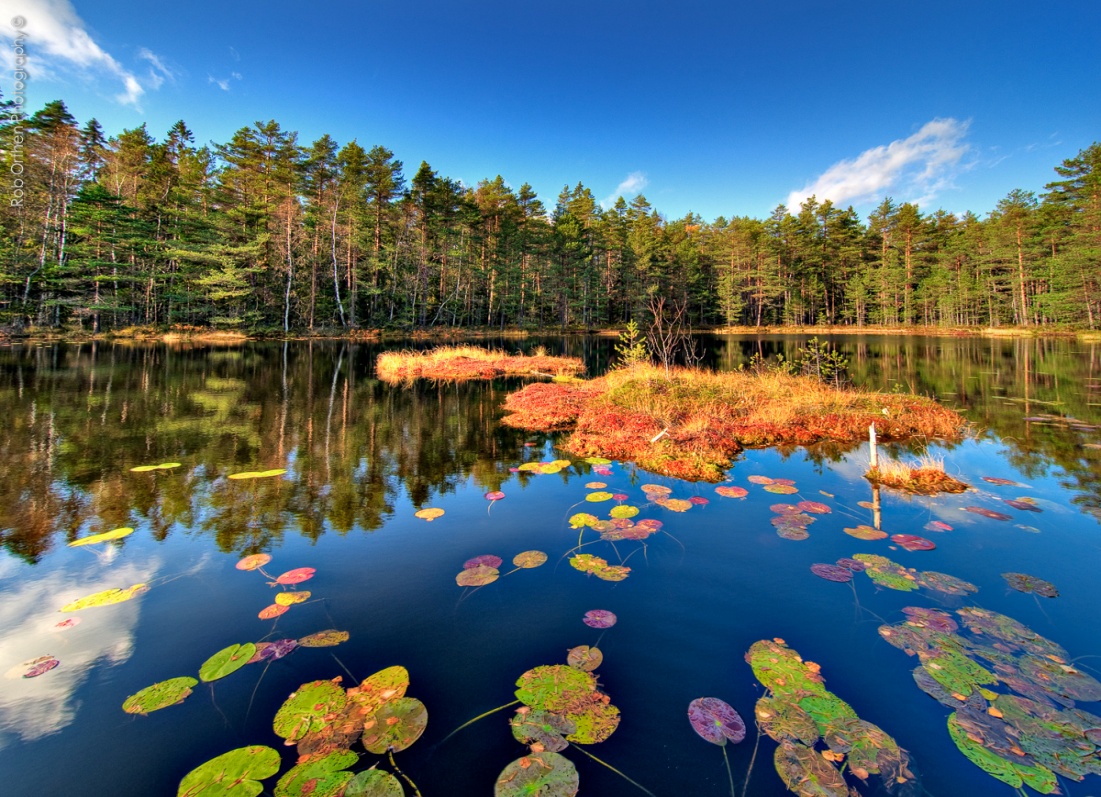 На Земле насчитывают 5 млн озер
Леса
Деревья обеспечивают пищу и кров животным и помогают сохранить воздух чистым.
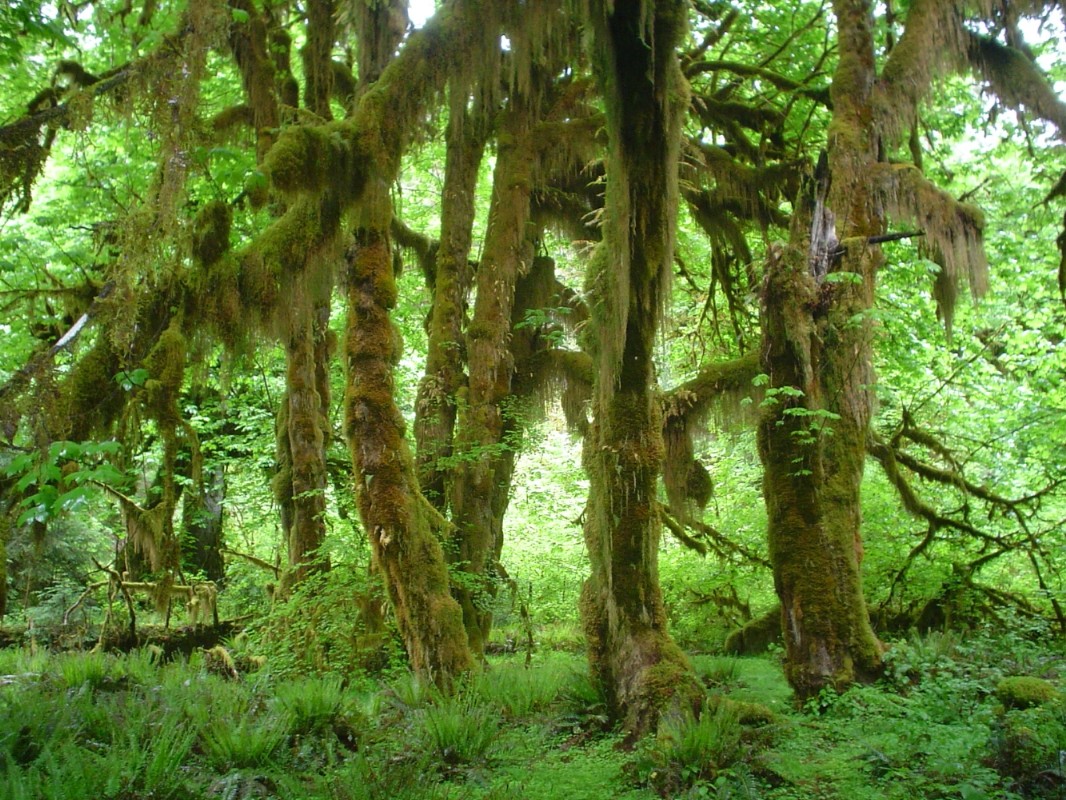 Леса – легкие нашей планеты. Вы знаете, какие бывают леса?
Горы
Горы – каменная одежда Земли.
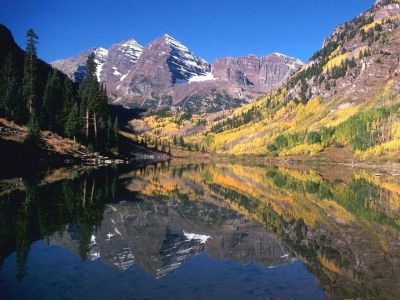 На вершинах некоторых гор настолько холодно, что их снежные шапки никогда не тают.
Пустыни
Значительные площади земного шара занимают пустыни. Там почти не бывает дождей, поэтому растений и животных очень мало. Ветер сдувает песок  в огромные холмы, которые называются  барханы.
Водопады
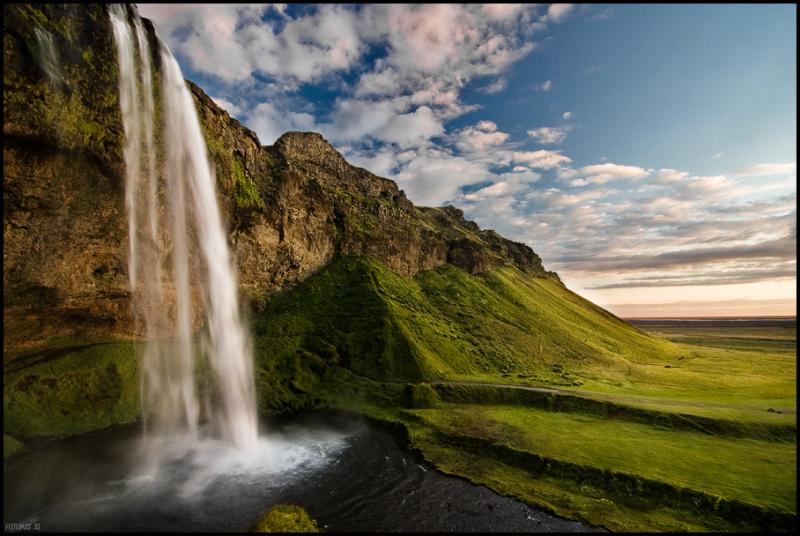 На Земле очень много красивых мест. Ниагарский водопад посещают миллионы туристов в год.
Вредный дым
Научившись использовать богатства Земли, люди облегчили нашу жизнь. Но при этом люди портят планету. Промышленные предприятия, электростанции, машины выделяют дым и газы в атмосферу.
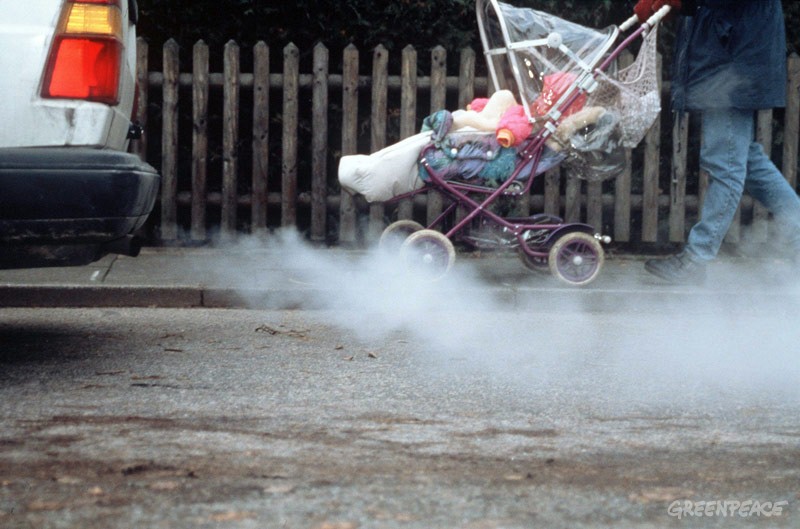 Это загрязняет воздух, нанося тем самым ущерб нашему здоровью и убивая природу.